Co wiemy o niedźwiedziach polarnych?
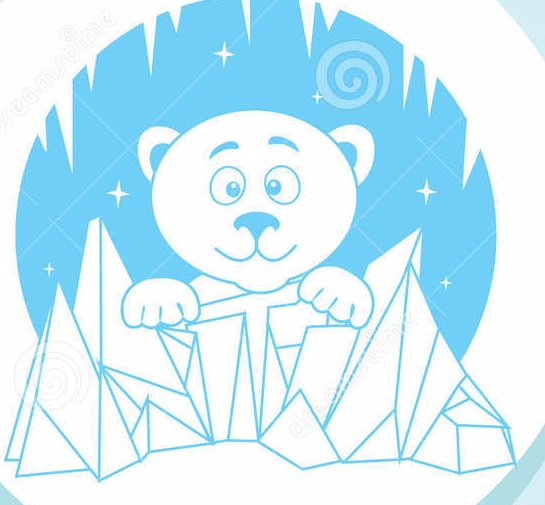 Kliknij tu, aby rozpocząć quiz.
Niepoprawna odpowiedź!
1. Na której półkuli żyją niedźwiedzie polarne?
Północnej
Południowej
Poprawna odpowiedź!Kliknij, aby przejść do następnego pytania.
2. Jaki jest kolor skóry niedźwiedzi polarnych?
Biały
Czarny
Poprawna odpowiedź!Kliknij, aby przejść do następnego pytania.
3. Czy niedźwiedzie polarne polują na pingwiny?
Tak
Nie
Poprawna odpowiedź!(Pingwiny żyją na półkuli południowej, a niedźwiedzie na północnej.)Kliknij, aby przejść do następnego pytania.
4. Czy niedźwiedzie polarne zapadają w sen zimowy?
Nie
Tak
Poprawna odpowiedź!Kliknij, aby przejść do następnego pytania.
5. Czy niedźwiedzie polarne świetnie pływają?
Tak
Nie
Brawo!!!Świetnie znasz niedźwiedzie polarne.